Maryland Situation Update on Coronavirus Disease (COVID-19)for BHA
Maryland Department of Health
Infectious Disease Epidemiology and Outbreak Response Bureau
June 4th, 2021
Call Agenda
Review current situation of COVID-19
https://covidlink.maryland.gov/content/vaccine/govax/
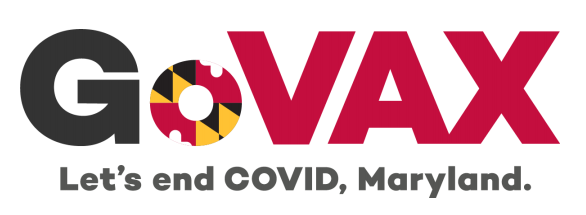 2
COVID-19 Global Situation Summary
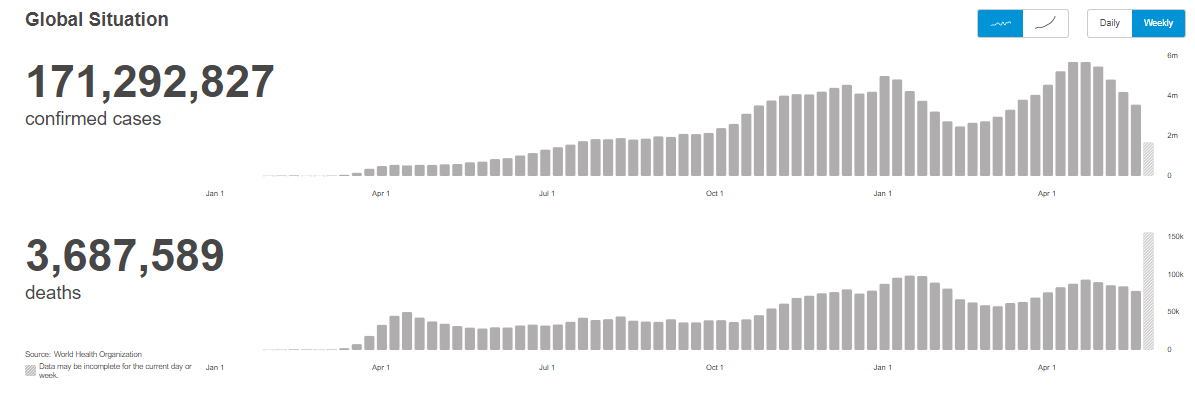 3
https://covid19.who.int/  accessed 6/4/2021
Highest Case Count  Last 7 Days
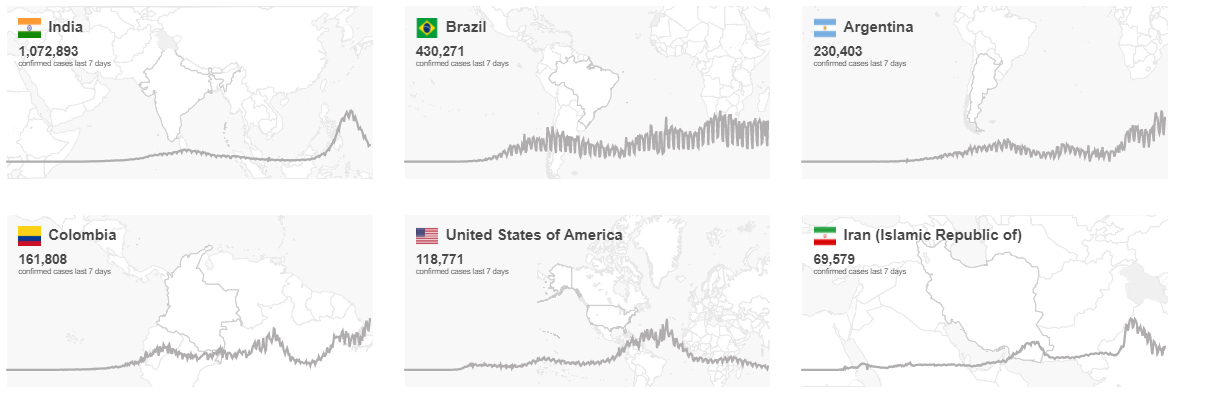 4
https://covid19.who.int/  accessed 6/4/2021
US Case Counts and Rates
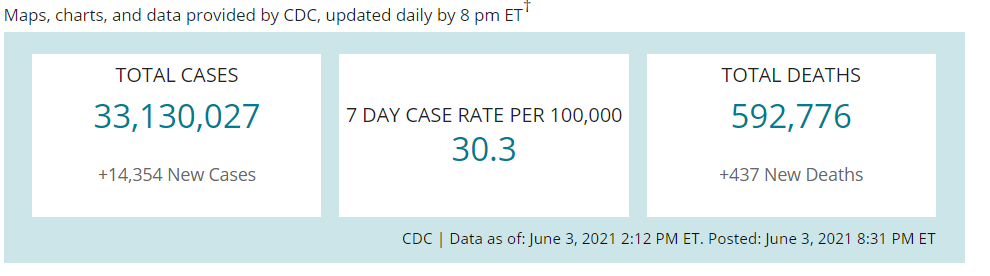 https://www.cdc.gov/coronavirus/2019-ncov/cases-updates/cases-in-us.html   Accessed 6/4/2021
5
Number of Cases Reported in the USA, by Day
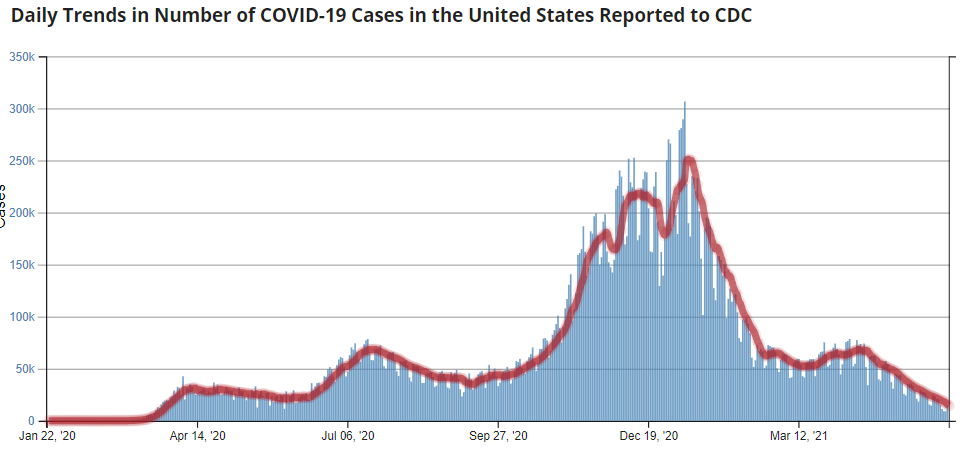 6
https://covid.cdc.gov/covid-data-tracker/#trends_dailytrendscases Updated 6/4/2021
https://www.cdc.gov/coronavirus/2019-ncov/cases-updates/variant-proportions.html accessed 6/4/21
US: SARS-CoV-2 Variants
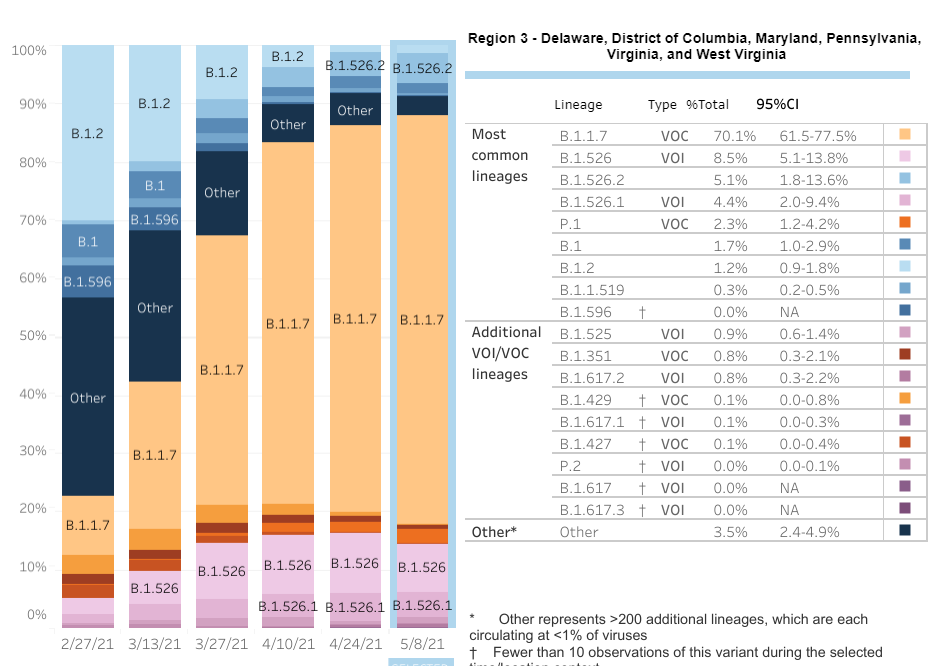 7
COVID-19 Vaccinations in the United States
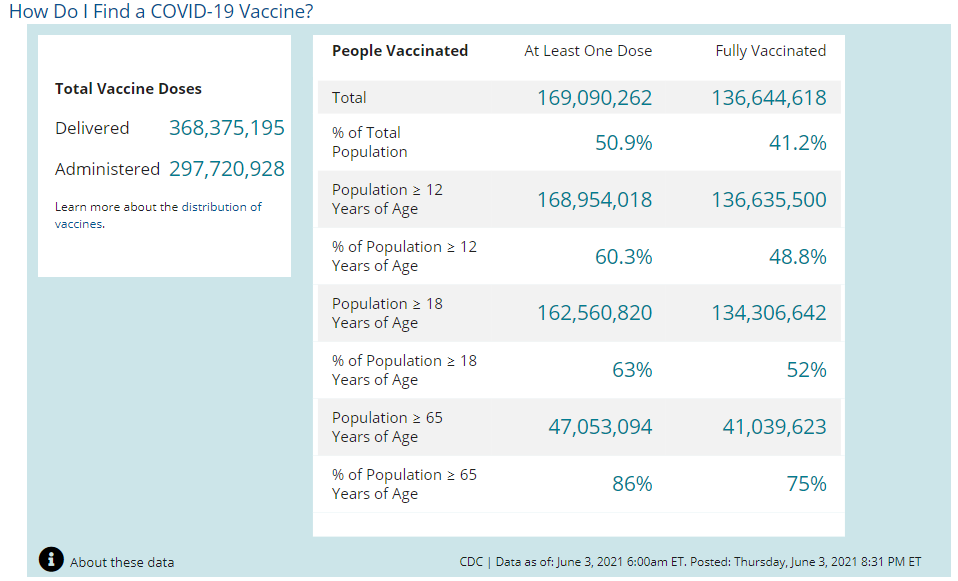 8
https://covid.cdc.gov/covid-data-tracker/#vaccinations accessed 6/4/2021
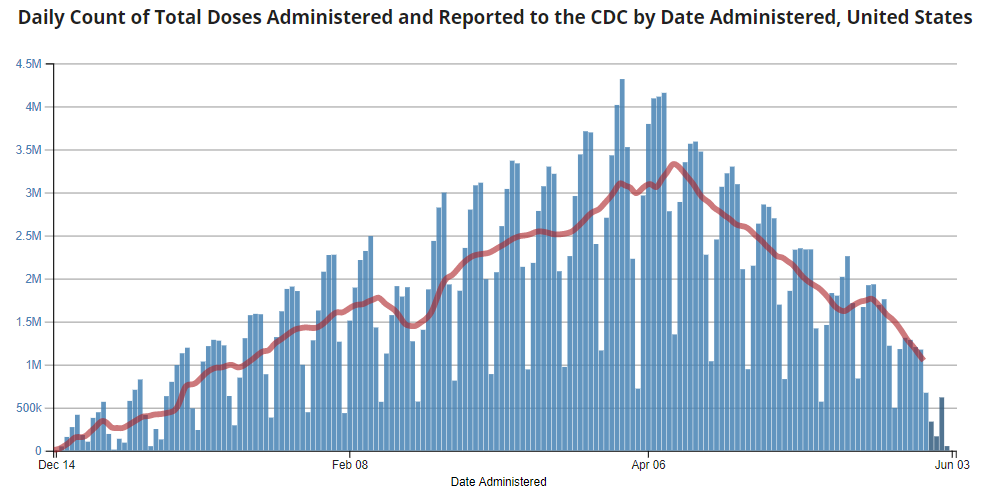 9
https://covid.cdc.gov/covid-data-tracker/#vaccination-demographics-trends 6/4/2021
http://health.maryland.gov/coronavirus
Data current as of 6/4/2021
Maryland: COVID-19 Cases
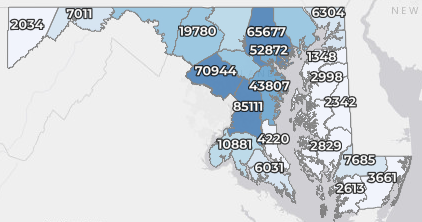 Cases: 460,339
145 new
Deaths: 9,417
3 new
Hospitalizations: 43,373
Current: 318 (down 29)
Total tests: 10,468,298
Case rate: 2.4 per 100,000
Percent Positivity:  1.37%
10
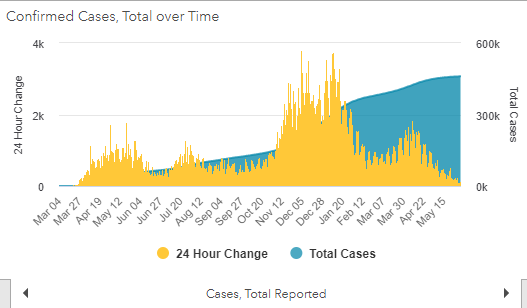 11
https://coronavirus.maryland.gov/ 6/4/2021
Testing Volume and % Positivity
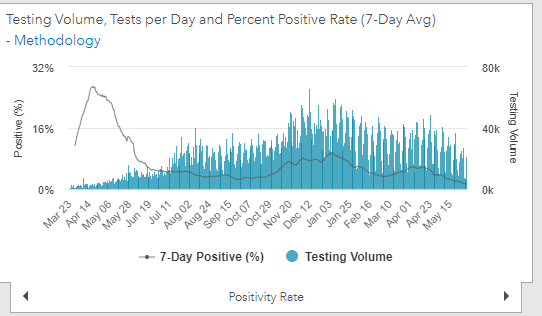 12
https://coronavirus.maryland.gov/ 6/4/2021
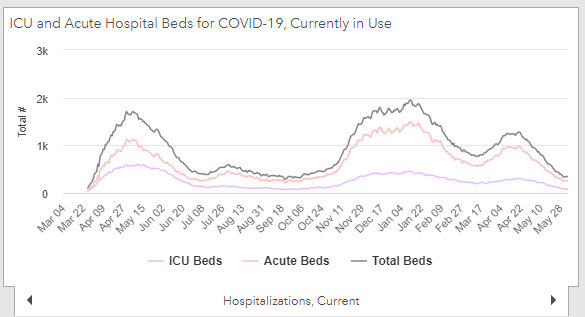 13
https://coronavirus.maryland.gov/ 6/4/2021
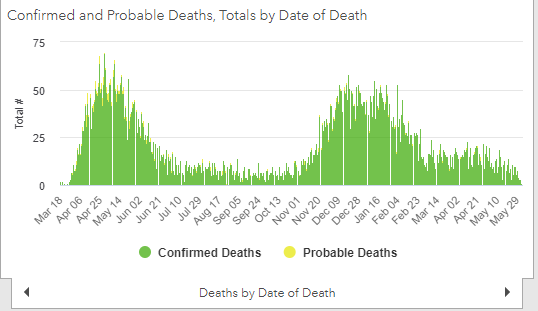 14
https://coronavirus.maryland.gov/ 6/4/2021
Maryland Vaccine Dashboard
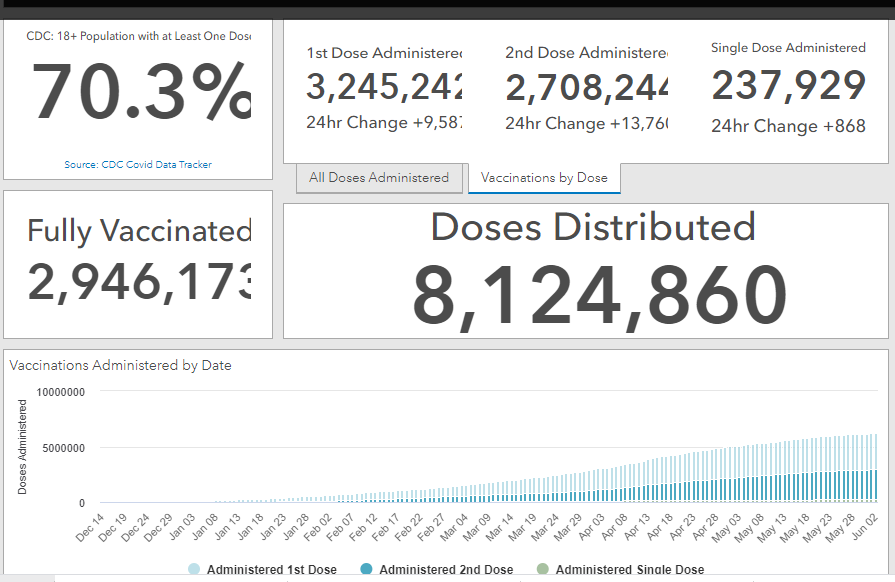 15
https://coronavirus.maryland.gov/#Vaccine accessed 6/4/2021
Myocarditis and Pericarditis following mRNA COVID vaccination
Since April 2021, there have been increased reports to VAERS of cases of inflammation of the heart happening after mRNA COVID-19 vaccination 
These reports are rare, given the number of vaccine doses administered
Cases reported to VAERS have occurred:
Mostly in male adolescents and young adults age 16 years or older
More often after getting the second dose of one of these two COVID-19 vaccines than after the first dose
Typically within several days after COVID-19 vaccination
Most patients who received care responded well to medicine and rest and quickly felt better
CDC and its partners are actively monitoring these reports, by reviewing data and medical records, to learn more about what happened and to see if there is any relationship to COVID-19 vaccination
16
https://www.cdc.gov/coronavirus/2019-ncov/vaccines/safety/myocarditis.html
Questions?
mdh.ipcovid@maryland.gov